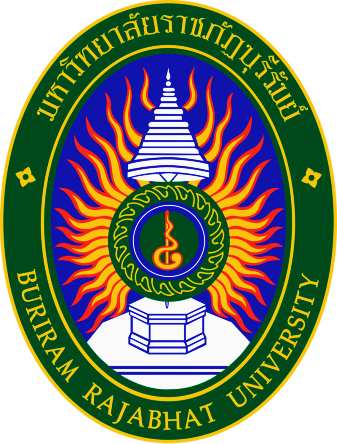 วิชาคติชนวิทยาFolklore
ประเภทของข้อมูลคติชนวิทยา
อ.พิเภก เมืองหลวง
สาขาวิชาภาษาไทย 
คณะครุศาสตร์
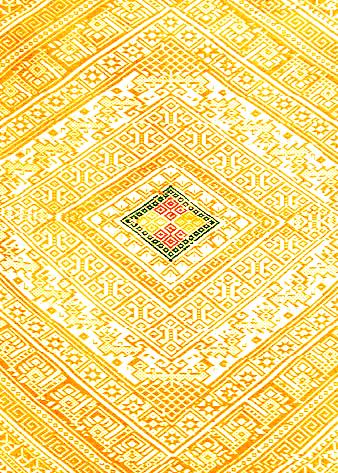 ประเภทของข้อมูลคติชนวิทยา
ข้อมูลประเภท Verbal folklore
 ข้อมูลประเภท Performing folklore
 ข้อมูลประเภท  Material  folklore
 ข้อมูลประเภท Customary folklore
อ.สมปอง  มูลมณี
คณะมนุษยศาสตร์และสังคมศาสตร์
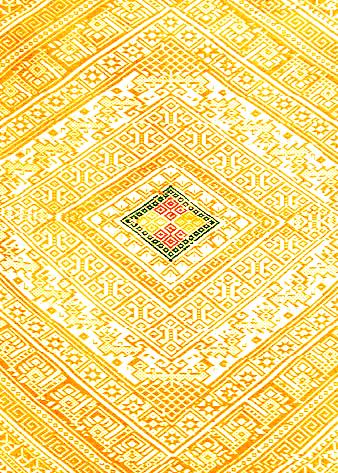 การจำแนกข้อมูลคติชนของ Jan Harold Brunvand
คติชนประเภทใช้ภาษา  Verbal folklore สุภาษิต ปริศนา
 คติชนประเภทไม่ใช้ภาษา Non-Verbal folklore สถาปัตยกรรม ศิลปะพื้นบ้าน
 คติชนประเภทผสมผสาน Partly verbal folklore  การละเล่น การแสดงพื้นบ้าน  ความเชื่อ พิธีกรรม
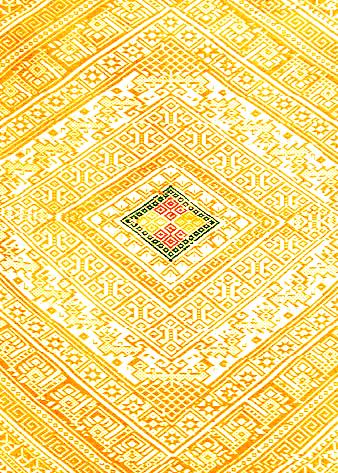 จำแนกประเภทตามแนวทางของ Richard M. Dorson
วรรณกรรมมุขปาฐะ  Oral Literature  เรื่องเล่า นิทาน กวีพื้นบ้าน เพลง
 วัฒนธรรมวัตถุ  Material Culture วัตถุสิ่งของ อาหาร เครื่องมือเครื่องใช้
 ประเพณีสังคม  Social Folk Custom  ประเพณี พิธีกรรม การรักษาโรค การละเล่น
 การแสดงศิลปะพื้นบ้าน  Performing Folk Arts ดนตรี การร่ายรำ ละครพื้นบ้าน
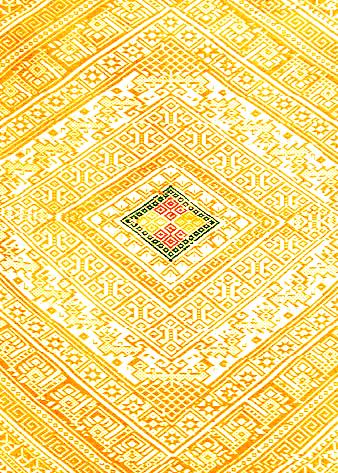 การจำแนกข้อมูลคติชน ศิราพร ณ ถลาง
Verbal Folklore  ถ่ายทอดด้วยวาจา นิทาน เพลง ภาษิต 
 Performing Folklore การละเล่น การแสดงพื้นบ้าน ละคร
 Material  Folklore  เครื่องมือเครื่องใช้พื้นบ้าน  อาหาร 
 Customary Folklore  ความเชื่อ ประเพณี พิธีกรรม
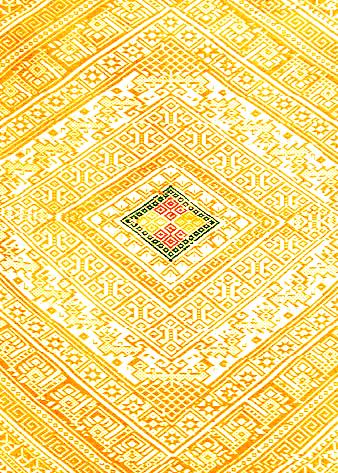 ๑. ข้อมูลประเภท Verbal folklore
เรียกว่า ข้อมูลมุขปาฐะ ถ่ายทอดโดยการใช้ถ้อยคำ แบ่งออกเป็น ๖ ประเภท คือ ตำนาน นิทาน เพลง ภาษิต ปริศนาคำทาย และความเชื่อ
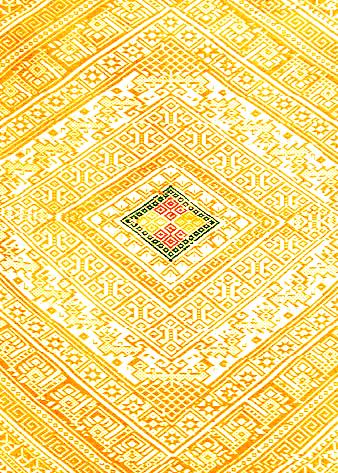 ตำนานปรัมปรา (Myth)
เรื่องเล่าที่ถือว่าเกิดขึ้นจริงในยุคโบราณ ที่อธิบายเกี่ยวกับจักรวาลวิทยาและความเชื่อเรื่องเหนือธรรมชาติของมนุษย์ พระเจ้า วีรบุรุษ ลักษณะทางวัฒนธรรม ความเชื่อและศาสนา (Stith Thompson)
มีบทบาทอย่างยิ่งในวัฒนธรรมดั้งเดิม เป็นการยกระดับให้ความเชื่อมีแบบแผน
ควบคุมกฎเกณฑ์ทางศีลธรรม และเครื่องยืนยันสำหรับพิธีกรรม
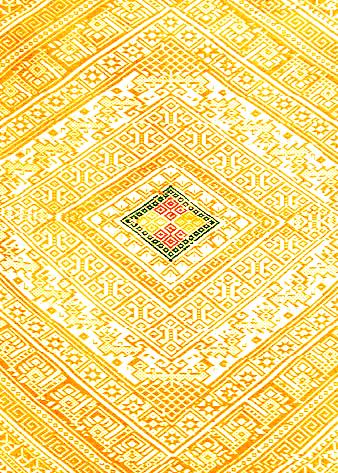 ตำนานปรัมปรา (Myth)
เป็นแบบแผนแนวทางในการประพฤติปฏิบัติของมนุษย์
เป็นเรื่องเล่าที่มีนัยในการอธิบายความเชื่อพิธีกรรม ความลี้ลับ
สามารถแบ่งได้ดังนี้
ตำนานประเภทอธิบายปรากฏการณ์ทางธรรมชาติ ตำนานฟ้าร้องฟ้าผ่า จันทรคราส สุริยคราส 
ตำนานปรัมปราประเภทอธิบายที่มา ของเทพเจ้าหรือบุคคลทางวัฒนธรรม เช่น พญาคันคาก ขุนบรม ท้าวฮุ่งท้าวเจือง พ่อศรีนครเตา
ตำนานปรัมปราประเภทอธิบายเรื่องกำเนิดวัฒนธรรม ประเพณีพิธีกรรม เช่น ตำนานชื่อบ้านนามเมือง ตำนานบุญต่างๆ
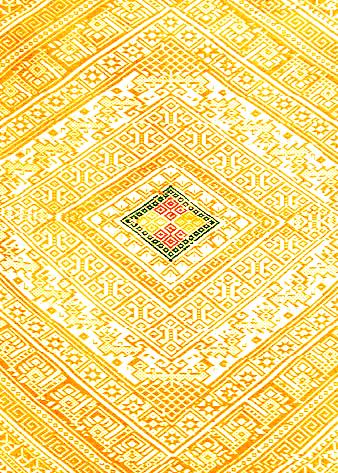 นิทานพื้นบ้าน (Folktale)
เป็นข้อมูลทางวัฒนธรรมที่ปรากฏอยู่ในสังคมทุกชุมชนต่างๆทั่วโลก เป็นส่วนหนึ่งของเรื่องเล่าพื้นบ้าน (Folk Narrative) 
	เป็นผลผลิตทางสติปัญญาของมนุษย์ และเป็นตัวแทนสะท้อนภาพสังคม ขนบธรรมเนียมประเพณี ทัศนคติ ความเชื่อตลอดจนค่านิยมของสังคม
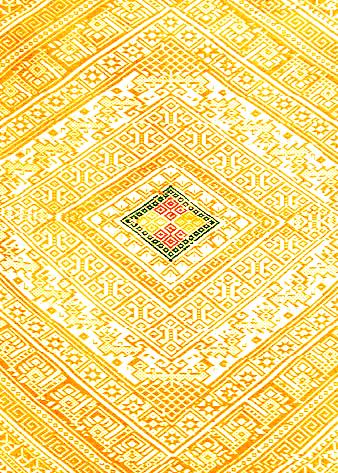 นิทานพื้นบ้าน (Folktale)
ประคอง นิมมานเหมินท์ กล่าวว่า นิทานพื้นบ้านมีบทบาท ๔ ประการ คือ
ให้ความเพลิดเพลิน
ช่วยกระชับความสัมพันธ์ในครอบครัว
ให้การศึกษาและเสริมสร้างจินตนาการ
ปลูกฝังจริยธรรมและรักษาบันทักฐานของสังคม
 แม้นิทานจะเป็นเรื่องจินตนาการ แต่ผู้เล่าเป็นสมาชิกในสังคม นิทานจึงสะท้อนลักษณะทางสังคม
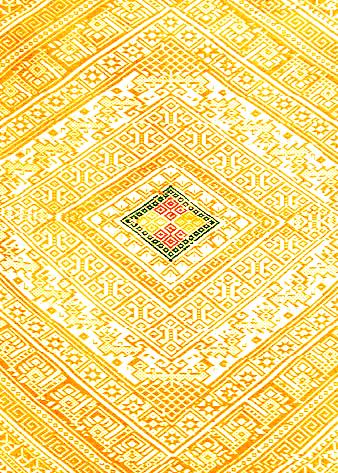 เพลงพื้นบ้าน (Folksong)
ลักษณะของเพลงพื้นบ้าน 
ส่งทอดตามประเพณีมุขปาฐะ
เป็นงานของชาวบ้านถ่ายทอดแบบปากต่อปาก
ไม่มีกำเนิดแน่นอน ถ่ายทอดต่อกันจนไม่ทราบต้นตอแน่ชัด
เป็นเพลงของกลุ่มชน สังคมสามารถรับรู้เนื้อเพลงร่วมได้ เช่นเพลงเกี่ยวข้าว เพลงร้องเล่น
เนื้อร้องทำนองไม่ตายตัว เพิ่มเติม ตัดทอนได้
เรียบง่ายทั้งถ้อยคำและจังหวะทำนอง
ใช้การแบ่งจังหวะโดยอาศัยกลุ่มเสียง
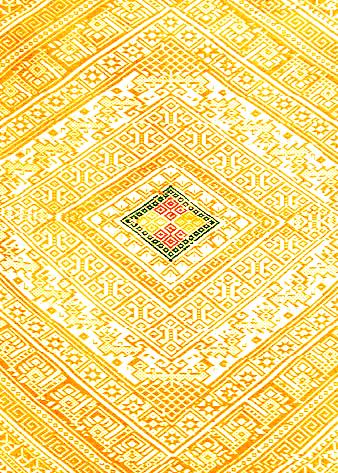 เพลงพื้นบ้าน (Folksong)
ประเภทเพลงพื้นบ้าน (สุกัญญา สุจฉายา, ๒๕๔๓ : ๒๓-๒๔)
เพลงกล่อมเด็ก
เพลงปลอบเด็ก
เพลงร้องเล่น
เพลงประกอบการละเล่นเด็ก
เพลงโต้ตอบ เพลงปฏิพากษ์
เพลงร้องรำพัน ร้องเดี่ยวพรรณนาอารมณ์
เพลงประกอบการละเล่นผู้ใหญ่ 
เพลงประกอบพิธีกรรม
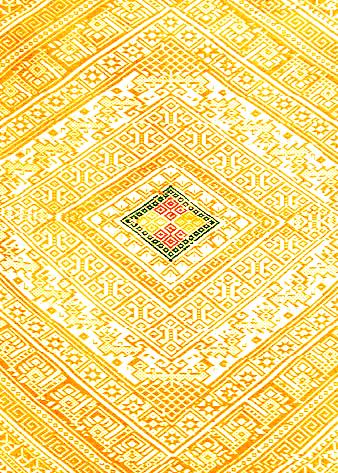 ปริศนาคำทาย (Riddle)
เป็นการใช้ภาษาเพื่อแสดงความฉลาดหลักแหลมของโบราณ
มักเป็นการอุปมาเปรียบเทียบการพูดเพื่อแสดงไหวพริบทั้งผู้ถามและผู้ตอบ
แบ่งปริศนาคำทาย ออกเป็น ๔ วิธีการ
ปริศนาแท้ มีการตั้งคำถาม และแนะคำตอบไว้ เช่น ต้นเท่าครก  ใบปรกดิน ตาแปะหลังโก่ง ลงน้ำไม่ขุ่น
ปริศนาสองแง่สองง่าม ส่อเกี่ยวกับเรื่องเพศ แต่คำตอบมักไม่ใช่เรื่องเพศ เช่น อะไรเอ่ย กลมๆเท่าด้ามพร้า ไม่อ้าขาแทงไม่เข้า
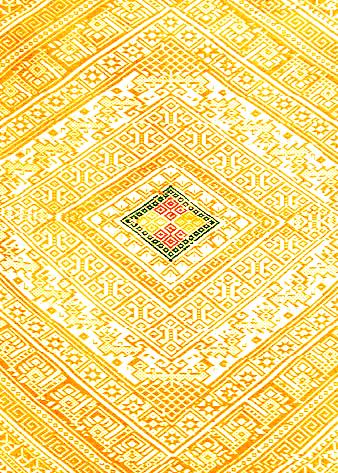 ปริศนาคำทาย (Riddle)
ปริศนาเชาว์ สอบถามเชาว์ปัญญาไหวพริบ เช่น อะไรเอ่ย เหมือนควายแต่ไม่มีเขา

ปริศนาสำนวนภาษา เล่นคำ เล่นสำนวน คำผวน เช่น อะไรเอ่ยหล่นตุ๊บข้างชี้  อะไรเอ่ยเจ๊กทำ ไทยเขียน
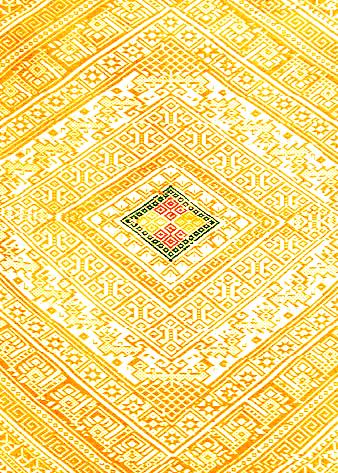 ๒. ข้อมูลประเภท Performing folklore
ข้อมูลคติชนประเภทการละเล่น การแสดงละครชาวบ้าน มี ๓ ประเภท คือ
การร่ายรำ (dance) 
การละคร(drama) 
ดนตรี (music)
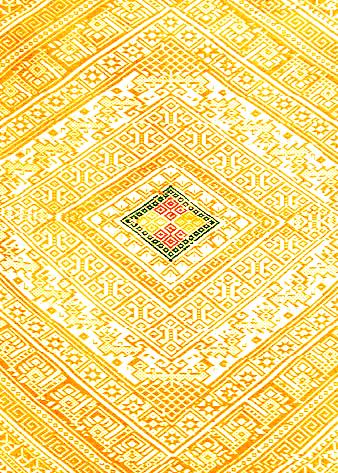 การร่ายรำ (dance)
การร่ายรำของสังคมบางครั้งอาจเกี่ยวกับสิ่งศักดิ์สิทธิ์และความเชื่อ 
การร่ายรำในพิธีกรรมต่างๆหรืองานต่างๆ ล้วนแต่มีวัตถุประสงค์ เช่น รำกลองยาว รำดาบ รำอาวุธ หรือการรำในพิธีกรรมต่างๆรำผีฟ้า รำทรง นางเทียม เป็นการรำรักษาโรค
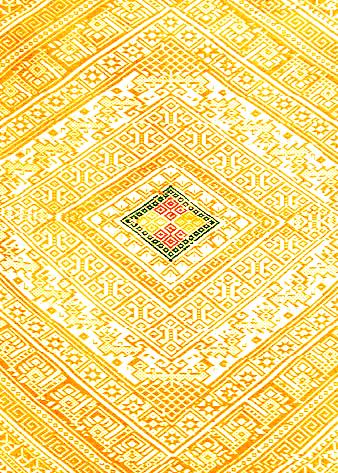 ละครชาวบ้าน (drama)
พัฒนาขึ้นมาจากการรำ  แสดงตามประเพณีปรัมปรา
หมอลำ คือการแสดงละครพื้นบ้านอีสานที่แพร่หลาย
แสดงให้เห็นว่าการร่ายรำหรือการแสดงพื้นบ้านใช่เพียงการละเล่นเท่านั้น แต่นั่นคือตัวแทนของความหมายและคุณค่าของวัฒนธรรม
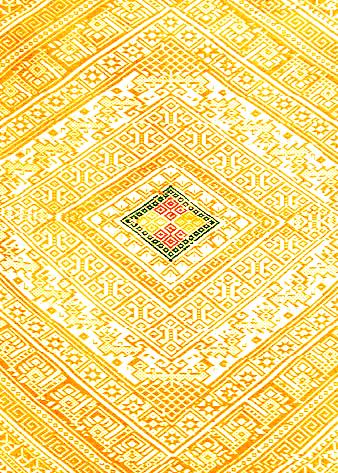 ๓.ข้อมูลประเภท Material folklore
วัฒนธรรมวัตถุ คือ เครื่องมือเครื่องใช้ เครื่องจักสาน ผ้าทอ อาหาร ยาพื้นบ้าน เป็นต้น
แบ่งเป็นกลุ่มใหญ่ๆ ได้ ๔ กลุ่ม
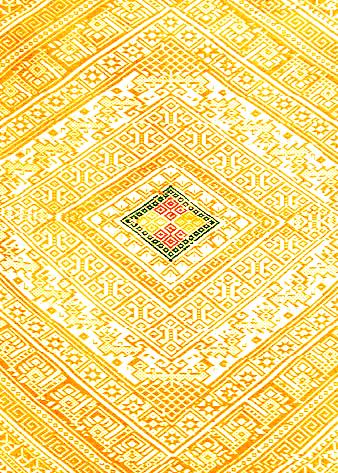 หัตถกรรมพื้นบ้าน
งานฝีมือพื้นบ้าน อาทิ การทอผ้า เย็บปักถักร้อย เครื่องมือทำมาหากิน เครื่องจักสาน เครื่องหนัง เครื่องกระดาษ ที่มีความสัมพันธ์กับประเพณีความเชื่อ ในบางสังคมเอาเครื่องประดับเป็นสัญลักษณ์ในการเปลี่ยนผ่านทางสังคม การใส่ซิ่นมีหัวมีตีน หรือหลาบเงินบอกตำแหน่ง เป็นต้น
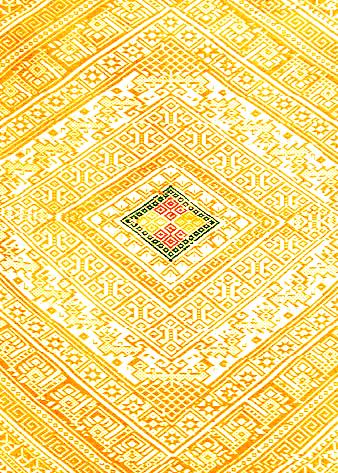 จิตรกรรมพื้นบ้าน
งานศิลปะที่เกี่ยวกับภาพวาด จิตรกรรมตามผนังโบสถ์ ตู้คัมภีร์โบราณ หรือภาพวาดตามสถานที่สำคัญต่างๆ ล้วนแล้วแต่เกี่ยวข้องกับความเชื่อ ศาสนา เช่นผ้าผะเหวด หรือฝาผนังถ้ำ
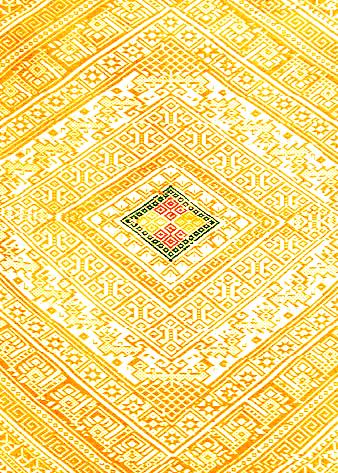 สถาปัตยกรรมพื้นบ้าน
สิ่งปลูกสร้างต่างๆที่สะท้อนความเป็นตัวตนและวัฒนธรรมของแต่ละชุมชนสังคม เช่นรูปแบบลักษณะบ้านเรือน ศาลาวัด สิม ล้วนสะท้อนความเชื่อของสังคม
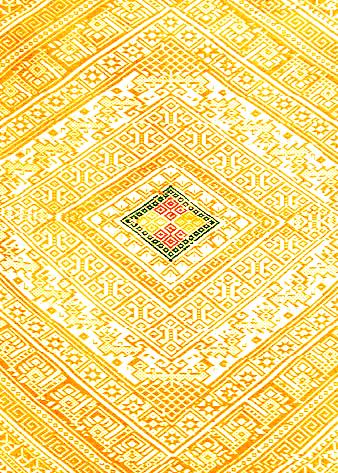 ประติมากรรมพื้นบ้าน
การปั้นหรือวัตถุสิ่งของต่างๆ ทั้งที่เป็นงานศิลปะและสิ่งของเครื่องใช้ อาทิ รูปพญานาคตามวัด ตัวกาฬ หรือหน้ากาฬ หรือการปั้นสิ่งของต่างๆ ที่สัมพันธ์กับวิถีชีวิตและความเชื่อ เช่น หม้อคราม หม้อน้ำ หม้อใส่กระดูก ก็มีความแตกต่างกันในบางสังคม
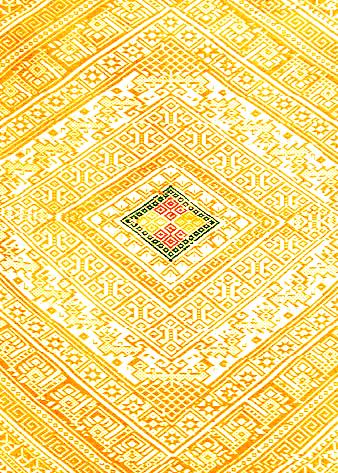 ๔.ข้อมูลประเภท Customary folklore
แบบแผนหรือแบบอย่างที่ถือปฏิบัติสืบทอดกันมา ความเชื่อ ประเพณี พิธีกรรม
ความเชื่อและพิธีกรรม (Belief and Ritual) สืบทอดกันมาตามประเพณีด้วยการยอมรับว่าเป็นจริงของบุคคล หรือยอมรับว่าเป็นจริงแม้จะพิสูจน์ไม่ได้
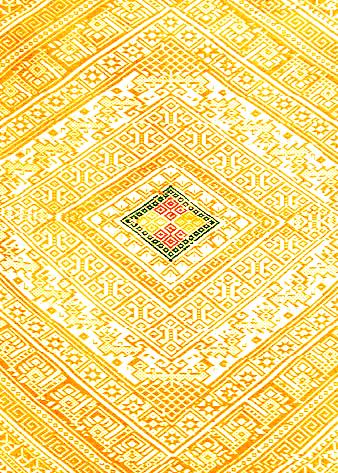 ข้อมูลประเภท Customary folklore
พิธีกรรม คือ การแสดงออกทางสังคมที่ถูกจัดระเบียบอย่างมีแบบแผนและมีความหมาย
แบ่งความเชื่อออกเป็น ๒ ประเภท คือ
พลังอำนาจเหนือธรรมชาติ เช่น คาถาอาคม 
วิญญาณหรือเทพเจ้าที่มีอำนาจเหนือธรรมชาติ
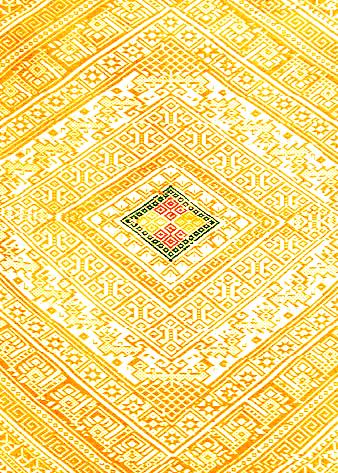 ข้อมูลประเภท Customary folklore
พิธีกรรม สามารถจำแนกออกได้หลายวิธีการ
พิธีกรรมเกี่ยวกับบรรพบุรุษ การไหว้ปู่ตา การสรงน้ำดำหัว 
พิธีกรรมเกี่ยวกับวงจรชีวิต เกิด แต่งงาน ตาย ฮีต คอง
พิธีกรรมเกี่ยวกับการเพาะปลูกและอาชีพ ไหว้ตาแฮก สู่ขวัญข้าว เอาปุ๋ยใส่นา เดือนสามออกใหม่สามค่ำ
พิธีกรรมเกี่ยวกับการรักษาโรค รำผีฟ้า รดน้ำมนต์ สะเดาะเคราะห์
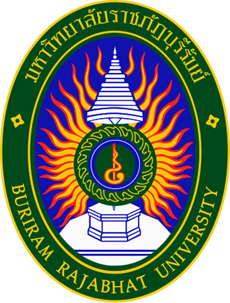